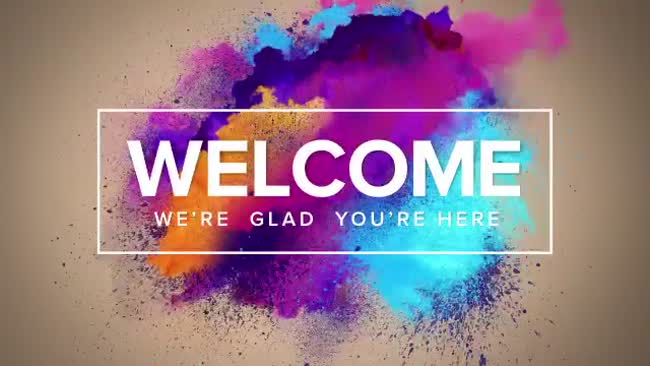 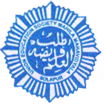 Union Education Society’s Mahila Mahavidyalaya, Solapur. B.A Part –I (2019-20)Optional English Paper -I Introduction to Literature
A Presentation 
By
   Associate Prof. Shaikh Nikhat
On
 Different Forms of Poetry
Introduction – Poetry is a literary work in which the expression of feelings and ideas is given intensity by the use of distinctive style and rhythm. 

Characteristics of the Poetry – A quality of beauty and intensity of emotion regarded as characteristic of poems. “Poetry and Fire are nicely balanced in the music.” Something regarded as comparable to poetry in its beauty. Poetry was once written according to fairly strict rules of meter and rhythm, and each culture had its own rules. All though these classical forms are still widely used today, modern poets frequently do away with rules altogether their poems generally do no rhyme and do not fit any particular meter. These poems, however, still have a rhythmic quality and seek to create beauty through their words. Poetry gives powerful insight into the cultures that create it. Because of this fantasy and science fiction authors often create poetry for their invented cultures.
The three main types are the Italian Sonnet, the English Sonnet, and the Spenserian Sonnet. They are named after the poets who made them famous. 

 Different Forms of the Poetry – Sonnet, Lymeric, Haikup, Narrative, Epic, Couplet, Free Verse, and Acroustic.